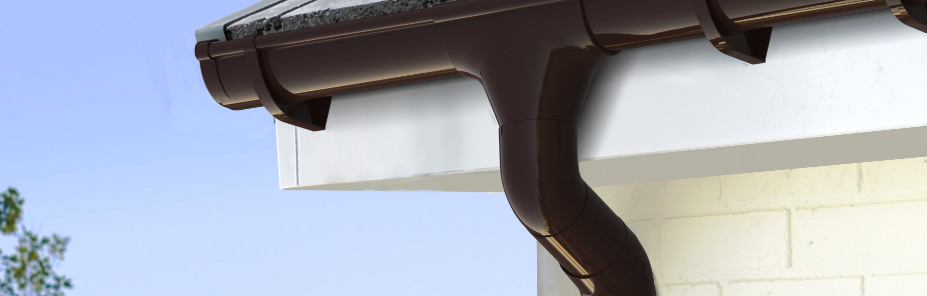 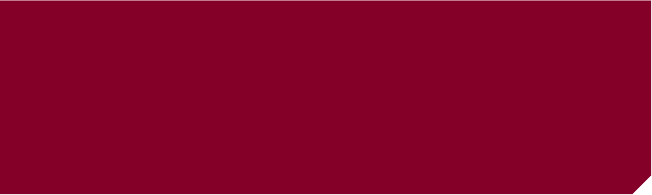 Пластиковая водосточная система
МАКСИ
Содержание
1
Преимущества системы
2
Эволюция дизайна
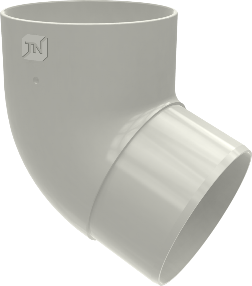 3
Схема водосточной системы
4
Элементы системы
5
Монтаж и расчет
6
логистика
7
РЕКЛАМНЫЕ МАТЕРИАЛЫ
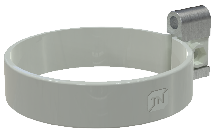 Знание. Опыт. Мастерство.
03/12/18
2
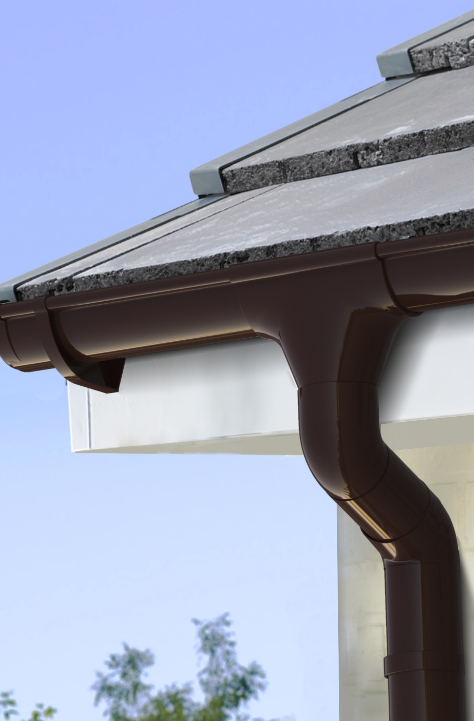 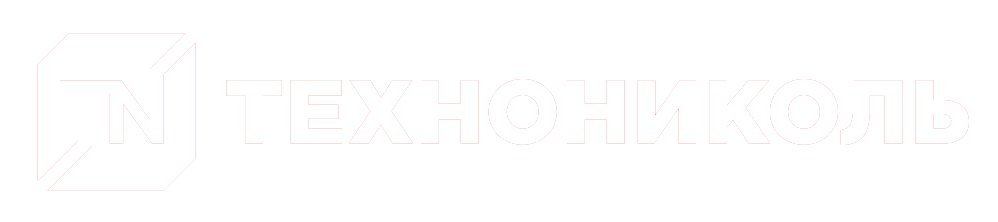 Водосточные системы ТЕХНОНИКОЛЬ предназначены для обеспечения водоотвода с кровли.

Конструкция новой водосточной системы ТЕХНОНИКОЛЬ МАКСИ исключительно надёжна и эстетична. Увеличенный пропускной объем (желоб 152 мм, труба 100 мм), продуманные технические решения элементов и оригинальный дизайн позволили создать новый премиальный продукт.
Преимущества системы
100% ГЕРМЕТИЧНОСТЬ И НАДЕЖНОСТЬ

Оригинальная конструкция уплотнительных резинок
Светлая внутренняя поверхность желоба
Уплотнительные резинки из пористого EPDM
В соединительных элементах желоба опираются на ребра жесткости, не на уплотнители

ЭСТЕТИКА ПРЕМИАЛЬНОГО ВОДОСТОКА

Оригинальный дизайн системы
Округлая форма внешнего угла
Все элементы имеют одинаковый цвет и глянец

ПРОСТОТА МОНТАЖА 

Легкое защелкивание / выщелкивание без дополнительных усилий и приспособлений
Универсальные элементы (угол 90, угол 135, заглушка)
Воронка, соединитель желоба могут быть закреплены на лобовой доске

СОХРАННОСТЬ ЭЛЕМЕНТОВ ОТ ПРОИЗВОДСТВА ДО МОНТАЖА

Индивидуальный рукав для каждого желоба и трубы
Групповая упаковка: 5 желобов\5 труб в упаковке
Индивидуальная упаковка для каждого фитинга
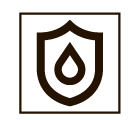 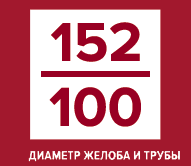 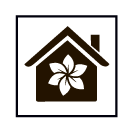 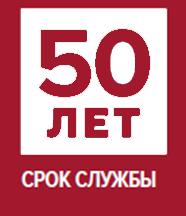 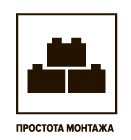 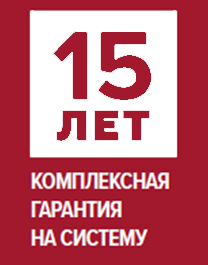 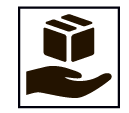 ЗНАНИЕ. ОПЫТ. МАСТЕРСТВО.
03/12/18
4
Эволюция дизайна
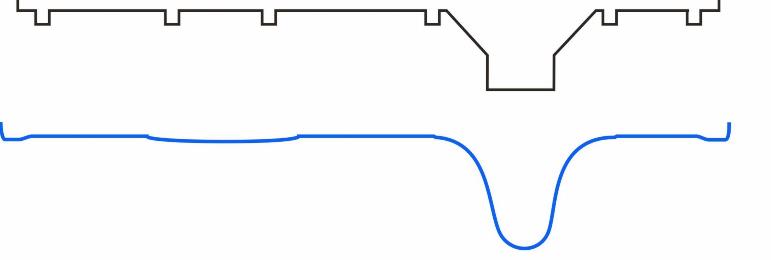 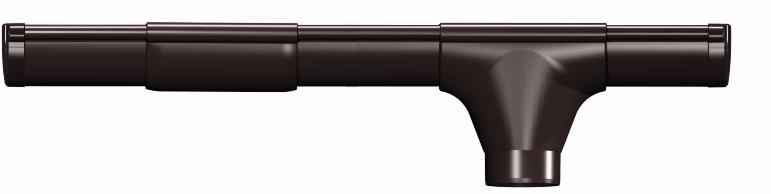 ТН ПВХ МАКСИ
5
Схема водосточной системы
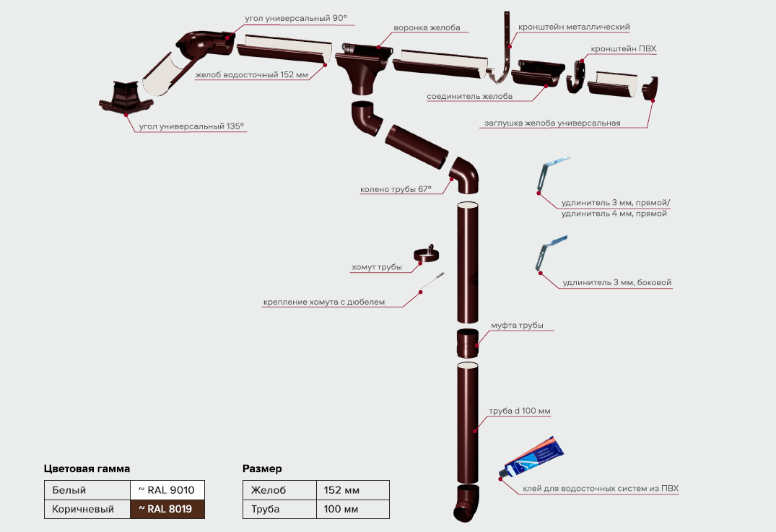 слив  трубы
Знание. Опыт. Мастерство.
03/12/18
6
Элементы системы
Знание. Опыт. Мастерство.
03/12/18
элементы желоба
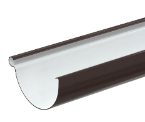 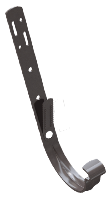 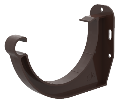 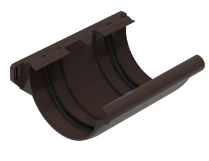 Знание. Опыт. Мастерство.
03/12/18
8
элементы желоба
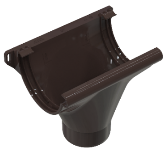 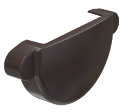 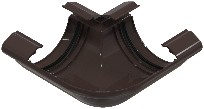 Знание. Опыт. Мастерство.
03/12/18
9
элементы трубы
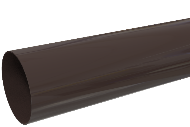 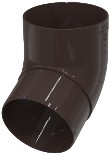 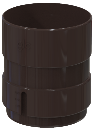 Знание. Опыт. Мастерство.
03/12/18
10
элементы крепления трубы
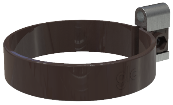 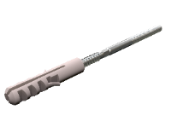 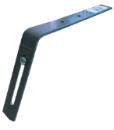 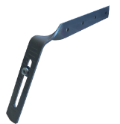 Знание. Опыт. Мастерство.
03/12/18
11
Монтаж И РАСЧЕТ
Знание. Опыт. Мастерство.
03/12/18
Краткая инструкция по монтажу
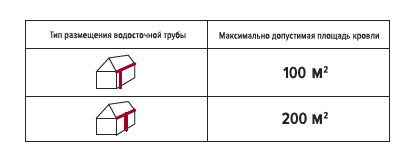 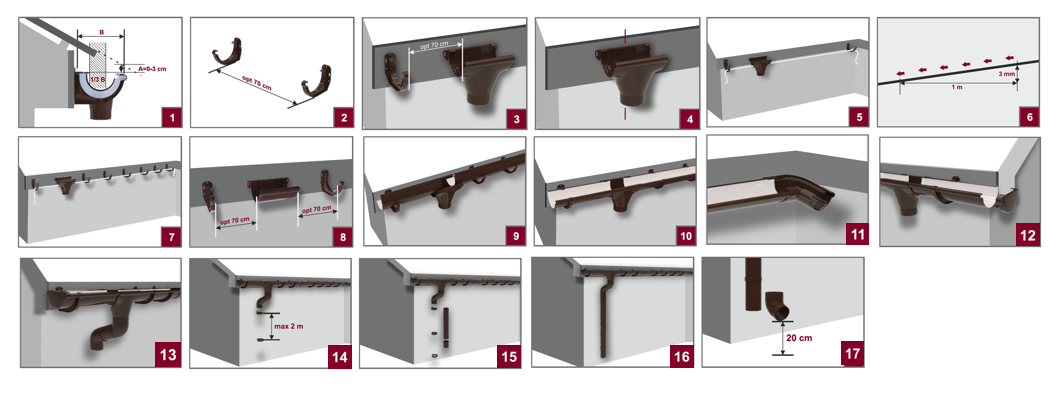 Знание. Опыт. Мастерство.
03/12/18
13
Калькулятор расхода фитингов
На 1 п.м. желоба
количество погонных метров                   	  3
количество погонных метров / 1 желоб      	  3
Знание. Опыт. Мастерство.
03/12/18
14
логистика
Знание. Опыт. Мастерство.
03/12/18
Логистическая информация
Знание. Опыт. Мастерство.
03/12/18
16
РЕКЛАМНЫЕ МАТЕРИАЛЫ
Буклет А5                                              Гарантийный                                     Стенд с образцами 800х1100 мм 
                                                               сертификат А4
(в электронном виде)
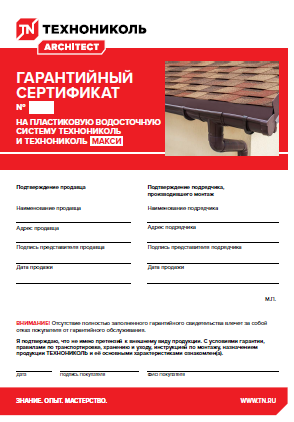 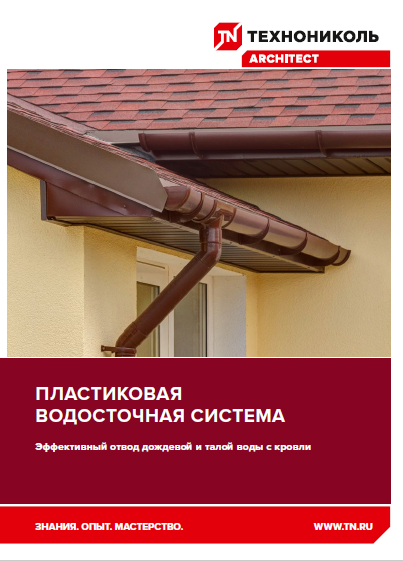 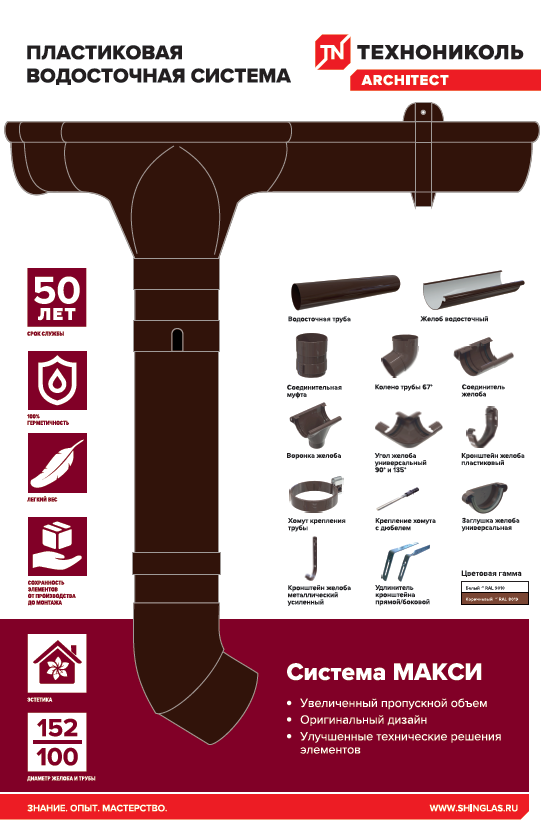 Знание. Опыт. Мастерство.
03/12/18
17
Спасибо за внимание!
Подробнее о продукте в разделе «Комплектация» на сайте www.shinglas.ru